Toledano BRF, Garganera KB, Paolo A Prado J, Sabas ML, Martinez Jr G
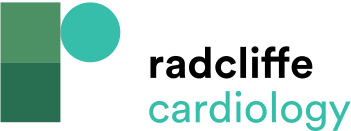 Figure 1: Hospital Time Frames Used to Analyse the Met and Unmet Groups With Regard to Door-to-balloon and ST-elevation MI Diagnosis-to-wire Cross Goals
Citation: Journal of Asian Pacific Society of Cardiology 2023;2:e27
https://doi.org/10.15420/japsc.2022.51
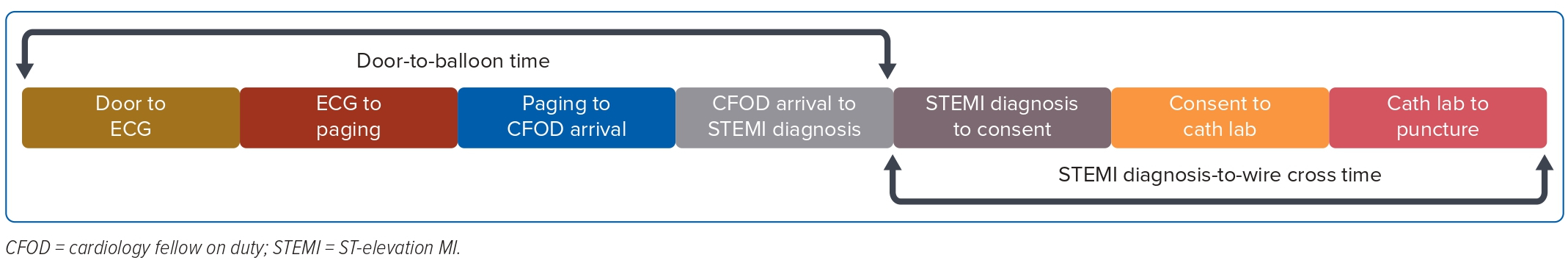